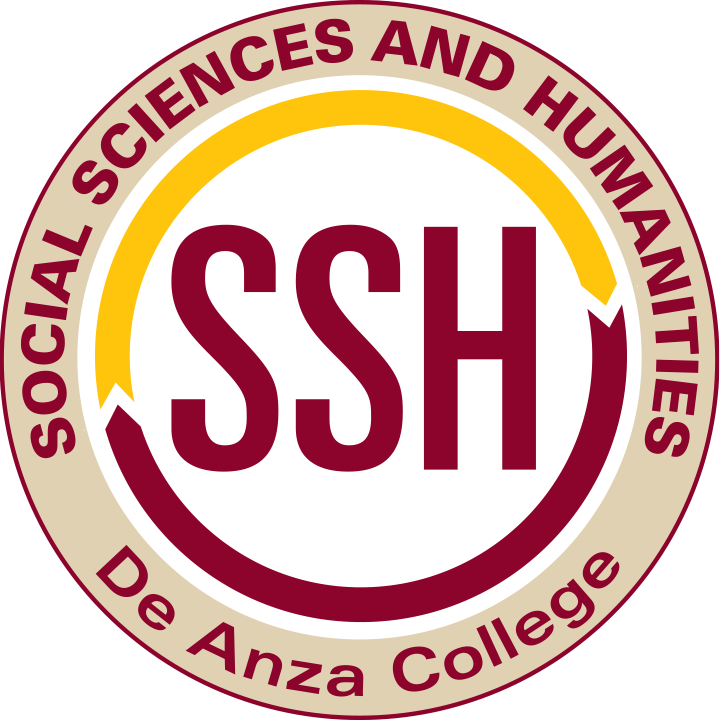 IPBT
PRESENTATION
11.23.2021
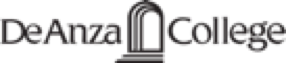 Social Sciences & Humanities
24 FULL TIME
12 CHAIRS
130 APPX PTF
DIVISION FACULTY CHART
DEAN’S OFFICE
Elvin T. Ramos
Leslie Nguyen
Tom Izu, CHC
Paralegal
Administration of Justice
Humanities
Economics
Child Development & Education
History
Political Science
Psychology
Anthropology
Philosophy
Sociology
Geography
Ninos Malek
Ravjeet Singh
Monica Thomas
Li Wei Sun
Jayanti Roy
Nellie Vargas
James Suits
VACANT
Carol Cini
Purba Hernandez
Nicholas Baiamonte
Rich Booher
Shannon Hassett
Mark Healy
Susan Thomas
Jennifer Myhre
Steve Nava
Maristella Tapia
James Nguyen
Robert Stockwell
Nicky Yuen
Ameeta Tiwana
Sal Breiter
Lori Clinchard
Wendy White
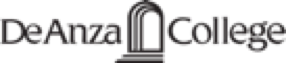 Social Sciences & Humanities
24 FULL TIME
12 CHAIRS
130 APPX PTF
DIVISION FACULTY CHART
DEAN’S OFFICE
Elvin T. Ramos
Leslie Nguyen
Tom Izu, CHC
Paralegal
Humanities
Administration of Justice
Economics
Child Development & Education
History
Political Science
Psychology
Philosophy
Anthropology
Sociology
Geography
Ninos Malek
Ravjeet Singh
Monica Thomas
Li Wei Sun
Jayanti Roy
Nellie Vargas
James Suits
VACANT
Carol Cini
Purba Hernandez
Nicholas Baiamonte
Rich Booher
Shannon Hassett
Mark Healy
Susan Thomas
Jennifer Myhre
Steve Nava
Maristella Tapia
James Nguyen
Robert Stockwell
Nicky Yuen
Ameeta Tiwana
Sal Breiter
Lori Clinchard
Wendy White
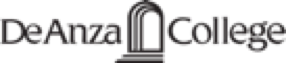 Social Sciences & Humanities
24 FULL TIME
12 CHAIRS
130 APPX PTF
DIVISION FACULTY CHART
DEAN’S OFFICE
Elvin T. Ramos
Leslie Nguyen
Tom Izu, CHC
Child Development & Education
Administration of Justice
Paralegal
History
Geography
Li Wei Sun
Jayanti Roy
Nellie Vargas
Anthropology
James Suits
VACANT
Carol Cini
Purba Hernandez
Ameeta Tiwana